Парные согласные в корне слова.
Составила  учитель начальных классов МОУ «Гимназия №1»г.Печора
Килимчук  Е.А.
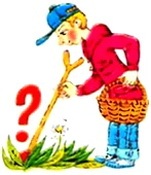 СОБЕРИ    ПАРЫ
Д
З
В
Г
Б
Ж
?
?
?
Ф
К
Ш
С
П
Т
?
?
?
Килимчук  Е.А
с
про _ ьба
?
- просит
з
- резать
ре…ьба
?
Килимчук  Е.А
з
?
изморо…ь
- морозит
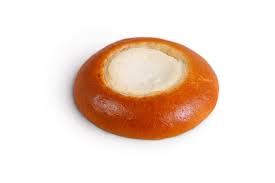 ш
ватру     ка
?
-ватрушечка
с
компа
?
-компасы
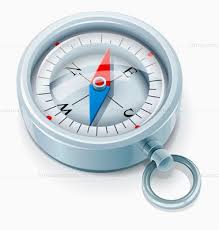 Килимчук  Е.А
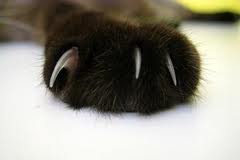 г
ко _ ти
?
- коготки
Килимчук  Е.А
ж
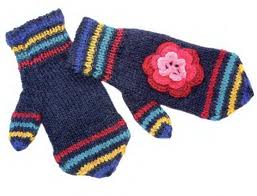 варе _ ки
?
- варежечка
в
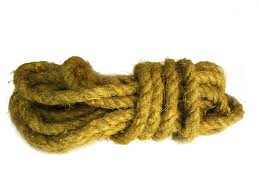 верё _ ка
?
-верёвочка
Килимчук  Е.А
ш
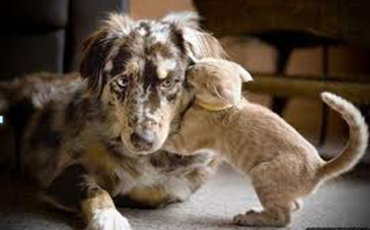 зверю _ ка
?
-зверюшечка
ж
дене _  ки
?
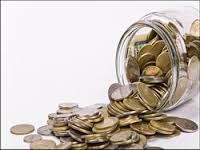 -денежный
Килимчук  Е.А
ш
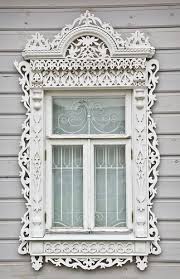 око _ ко
?
-окошечко
ш
деревя _  ка
?
-деревяшечка
Килимчук  Е.А
www.google.ru –зверюшки, ватрушка, компас, варежки, верёвка,
www.google.ru – окошко, деньги
Килимчук  Е.А